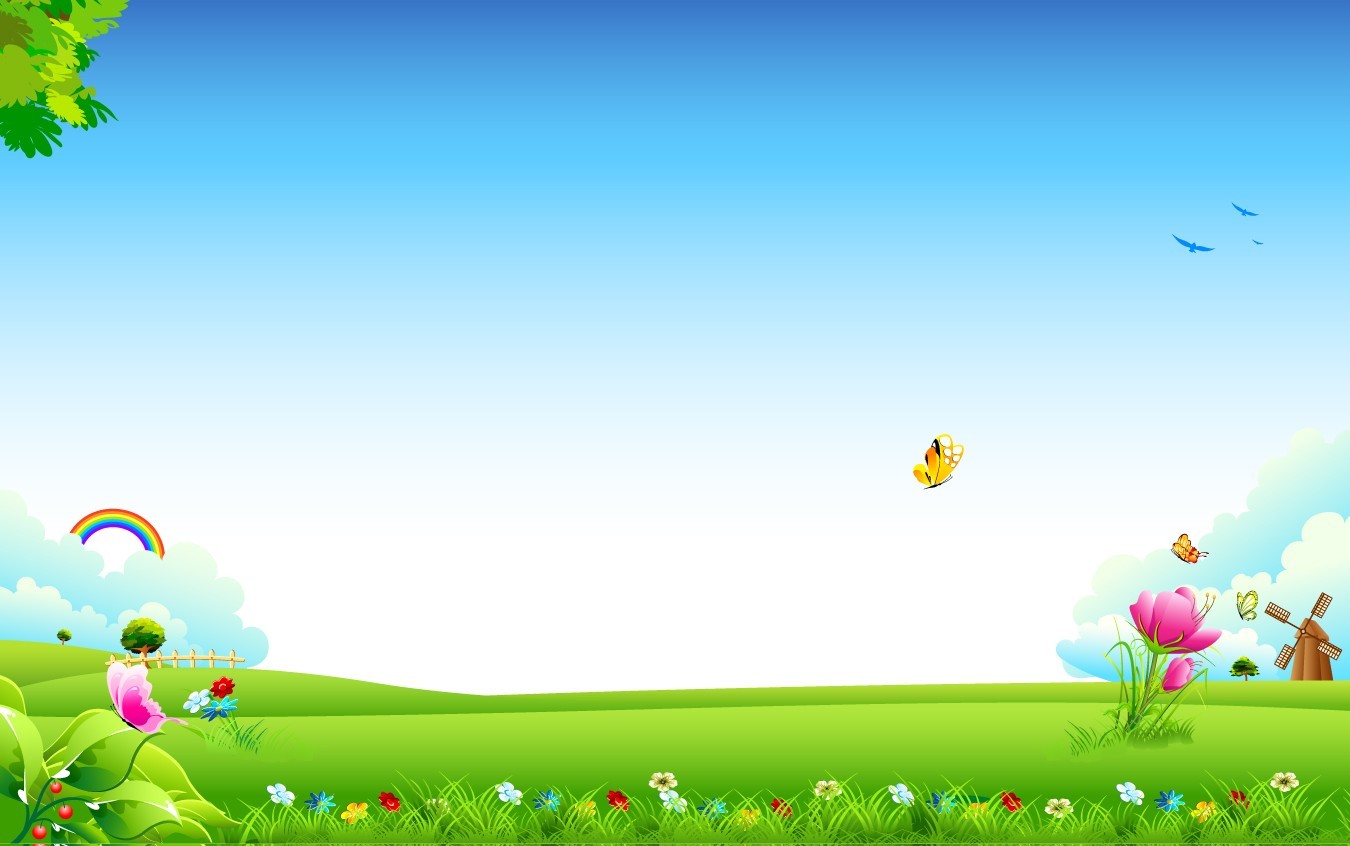 Гра - презентація  
«Відгадай вид спорту»





                                                   підготувала інструктор з фізкультури
                        КЗ «ДНЗ №122КТ»КМР
                                          Пістрюга Марина Олександрівна
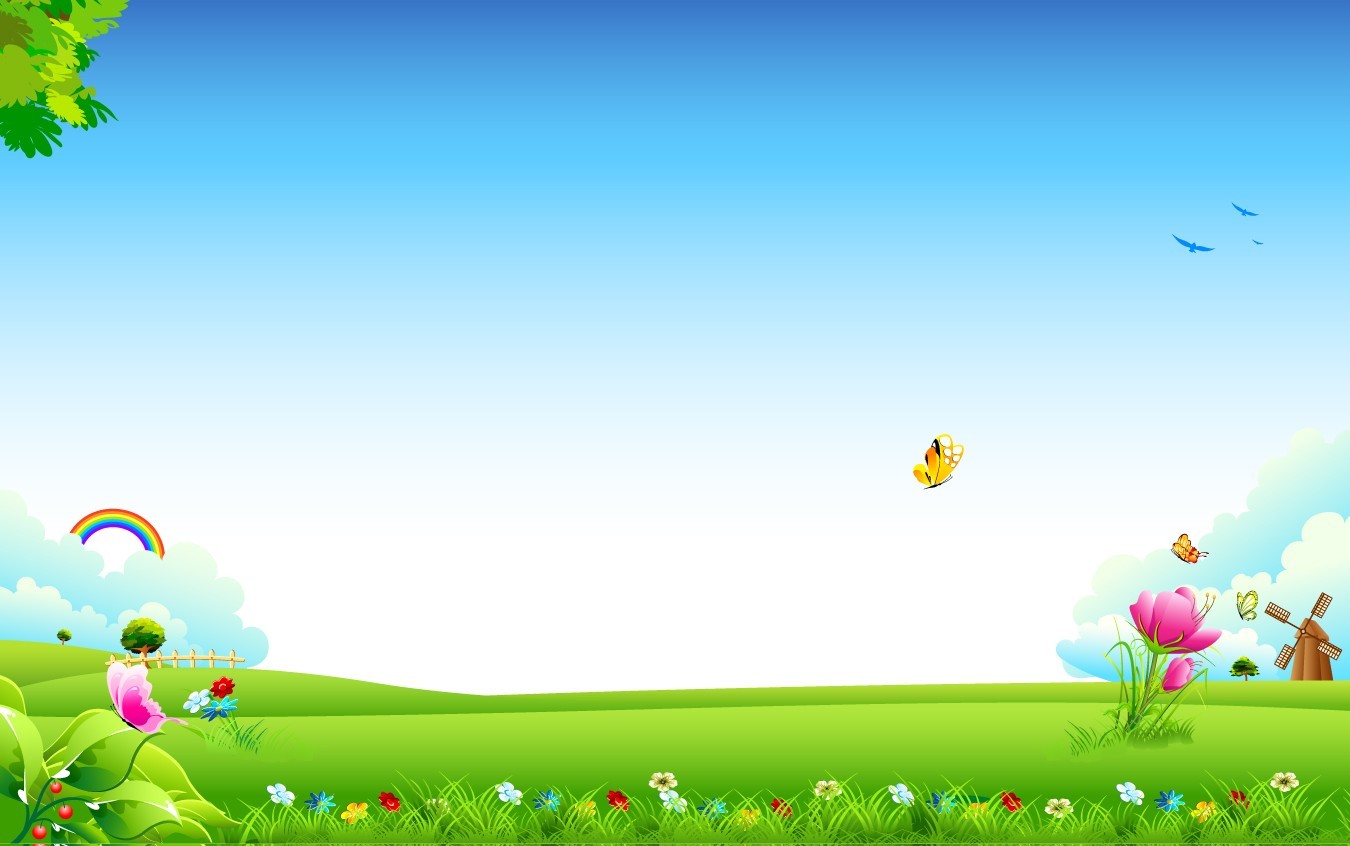 Мета гри: 
виховувати любов до спорту, бажання займатися фізкультурою; 
розвивати пам'ять,  мислення, мовлення, спостережливість;
розширювати та закріплювати знання дітей про різні види спорту.

Рекомендація до гри:
В гру грають дорослі та діти, дорослий читає загадку, діти повинні відгадати її, якщо дитина відгадала на екрані з'являється назва та  картинка з видом спорту. Завдання дітей полягає у тому, щоб правильно назвати види спорту.
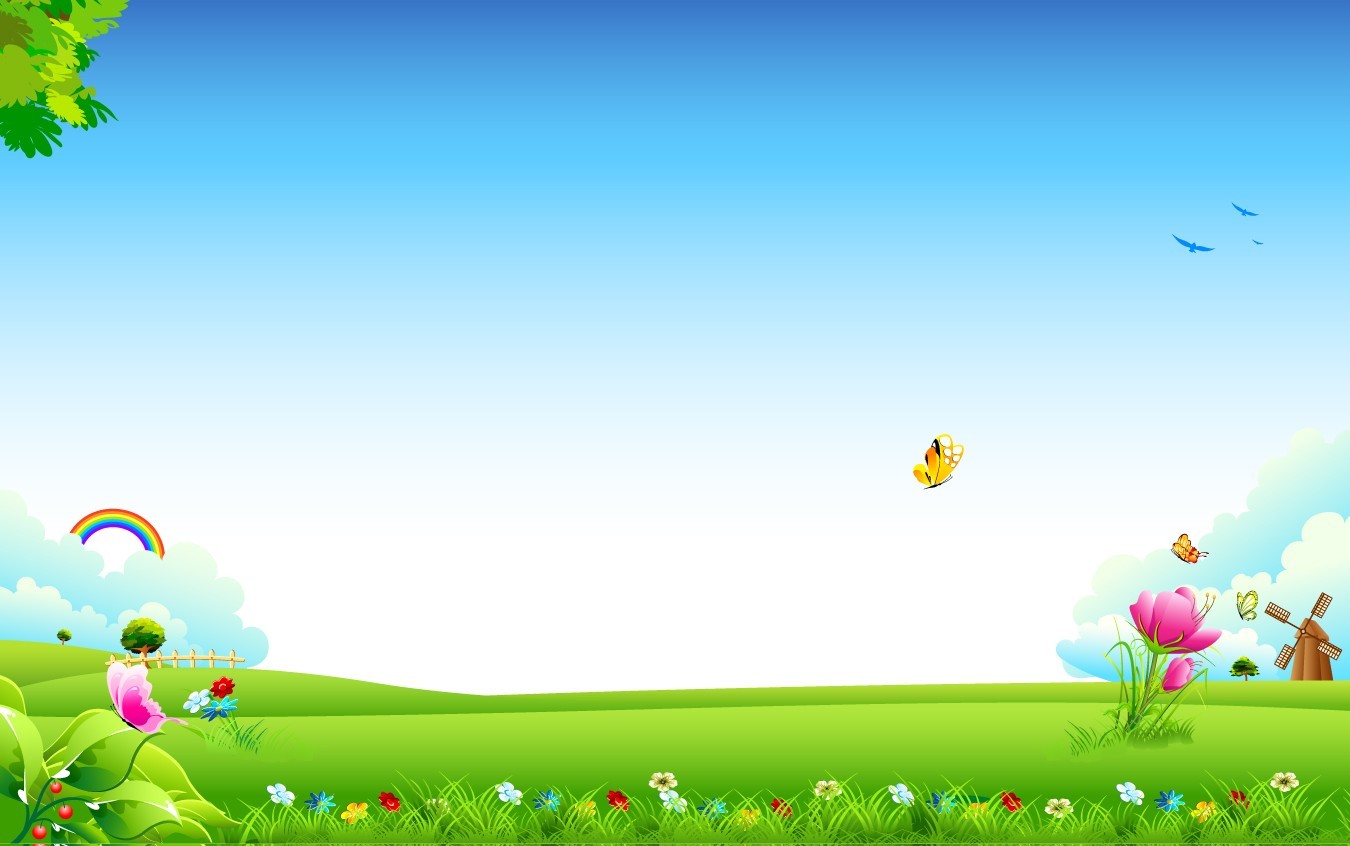 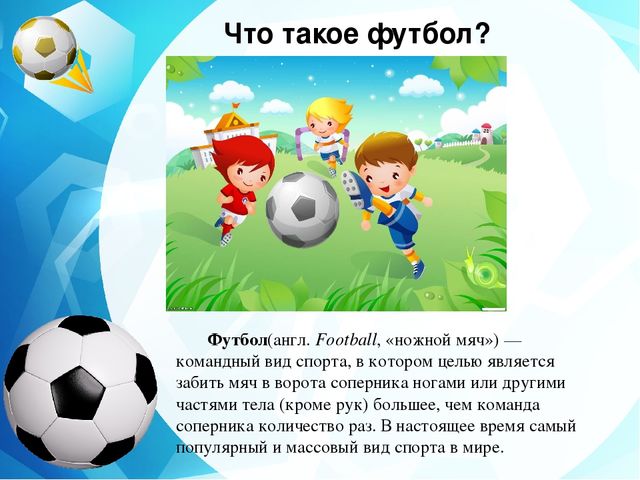 Кулю шкіряну ганяють
Лиш одну на полі мають!
По ногам не б'ють – це фол!
Називають гру…
Футбол.
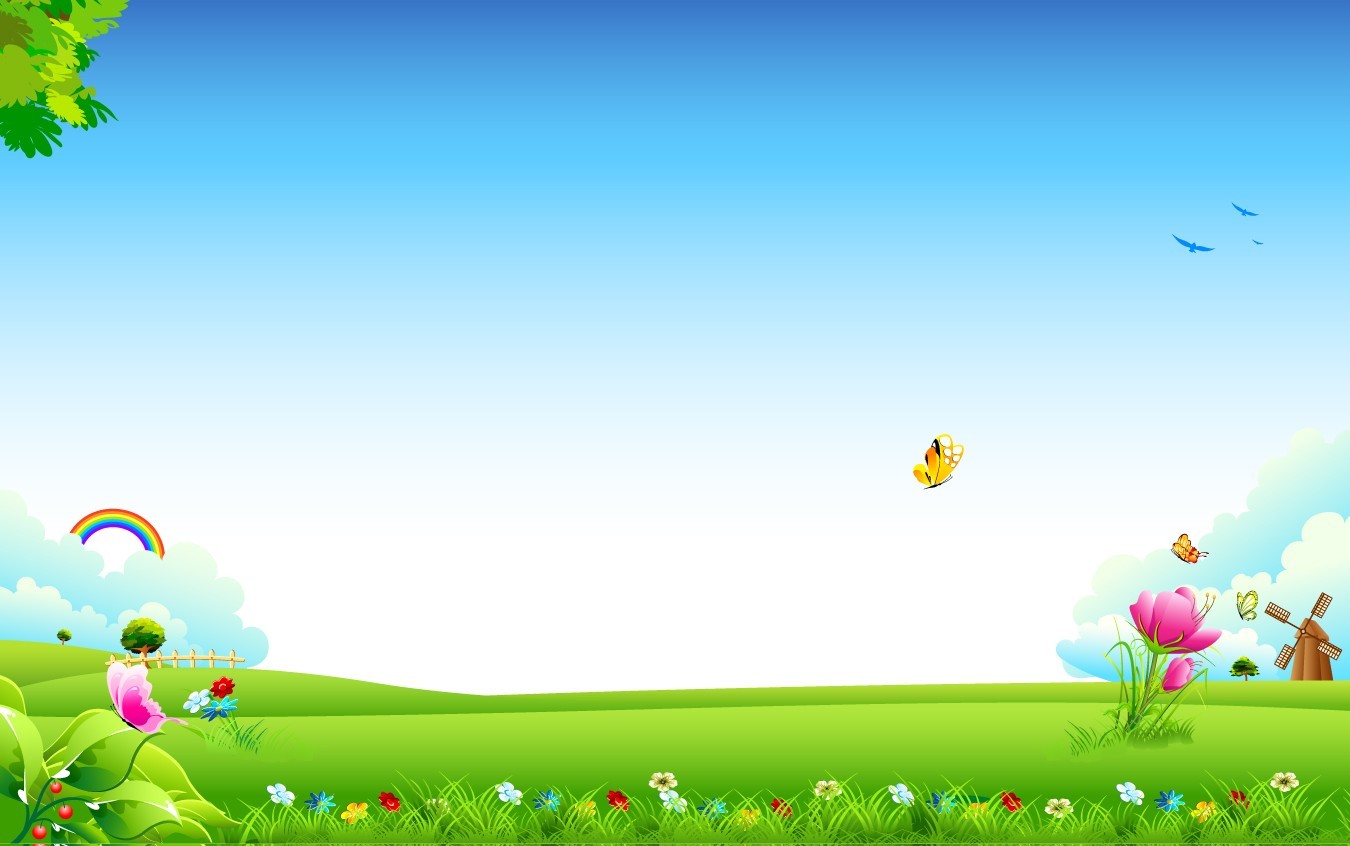 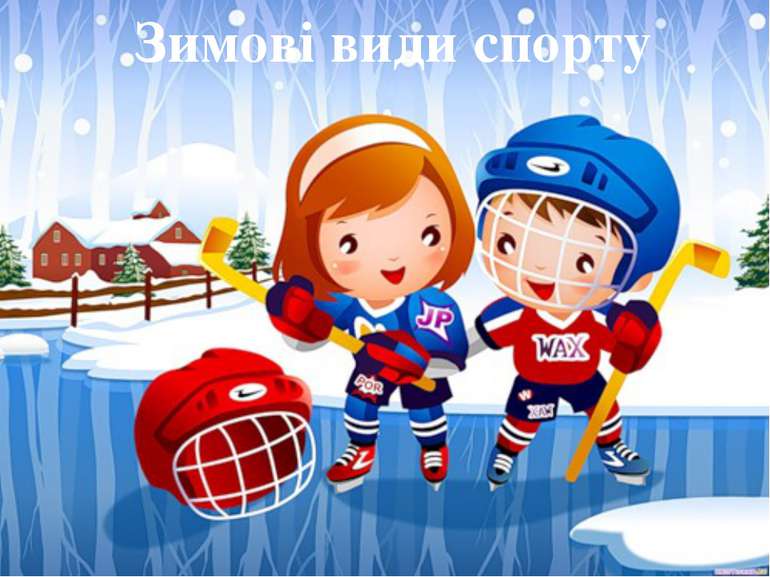 Дві команди, як в футболі
Та на крижаному полі
І дорослих , і дітей
Позбирав на лід …
Хокей
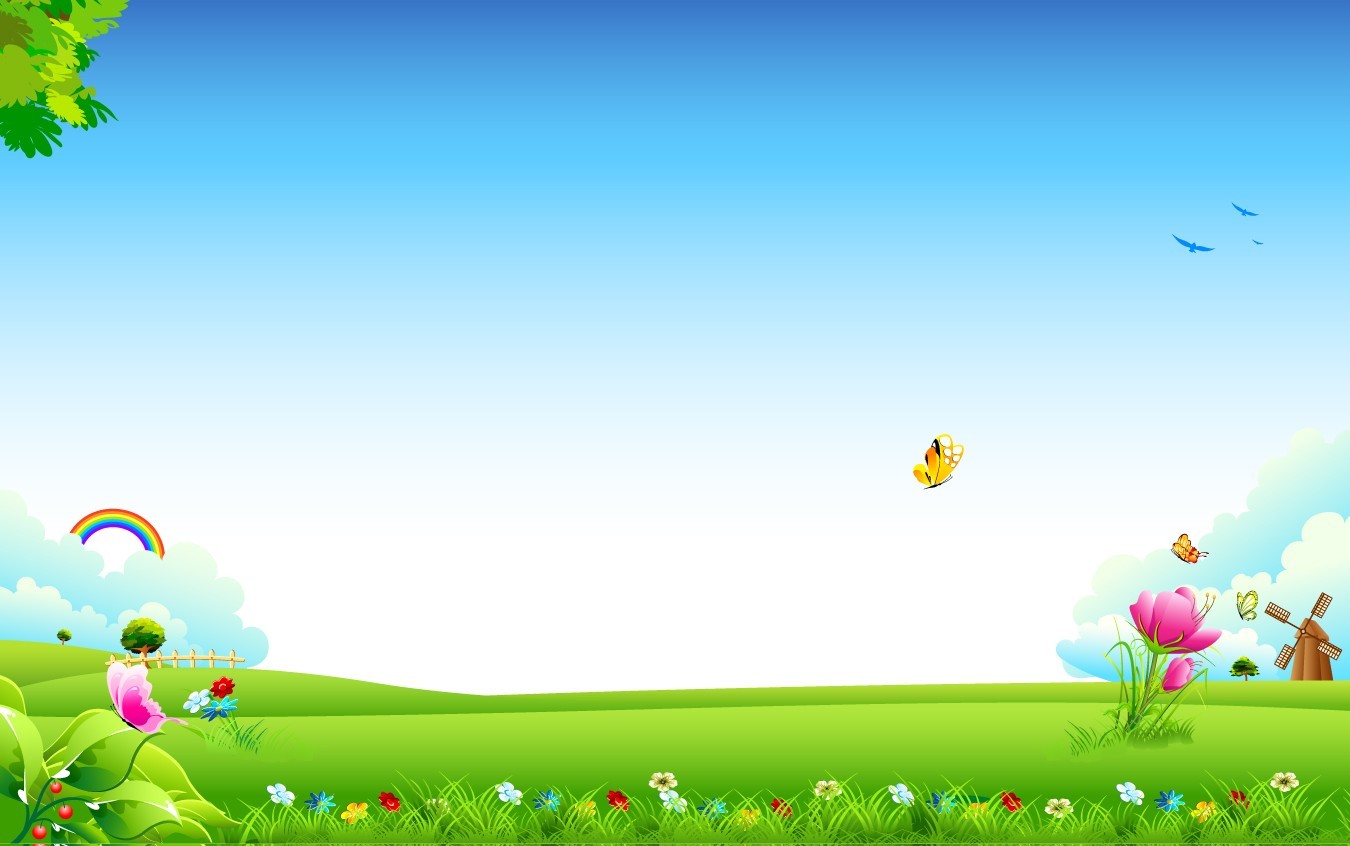 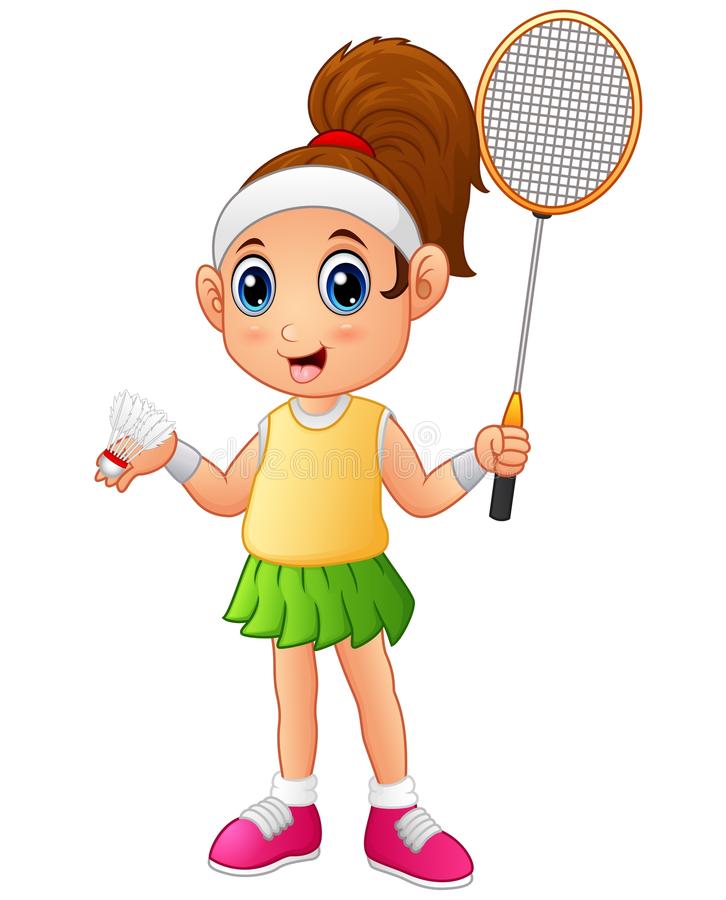 Коли ударами ракетки
Волан кидають через сітку,
Програє той хто перший з них
Його на землю впустить.
Бадмінтон.
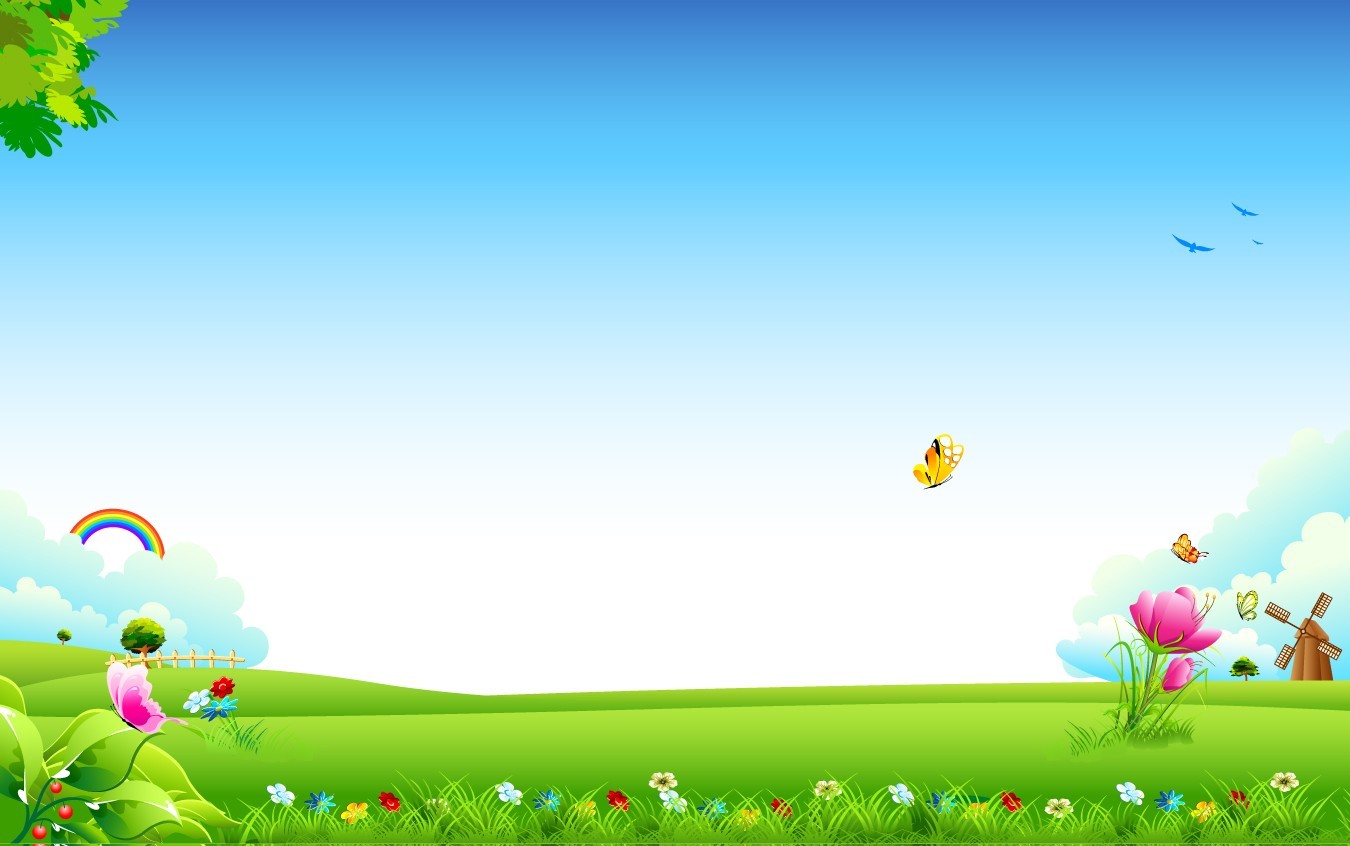 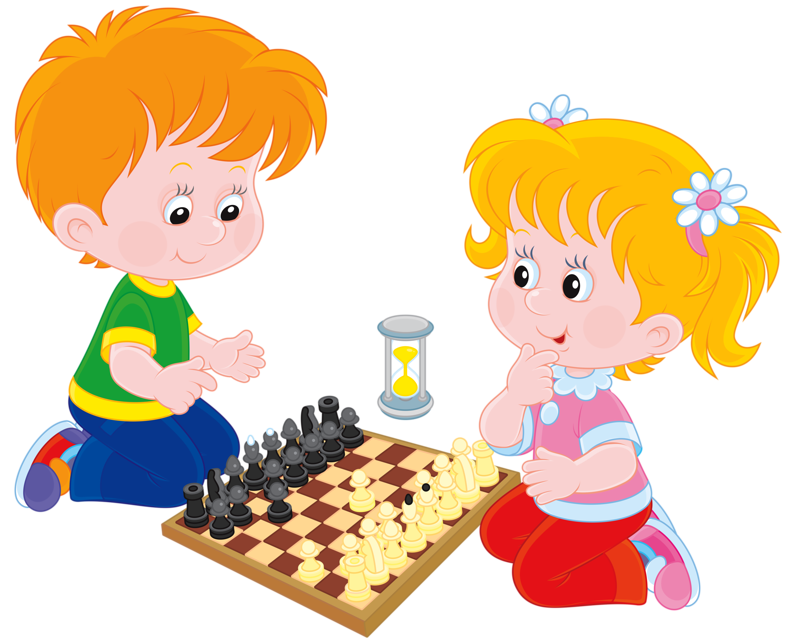 На квадратиках дошки
Королі звели полки
Та для бою в них нема
Ні патронів, ні штика…
Шахи
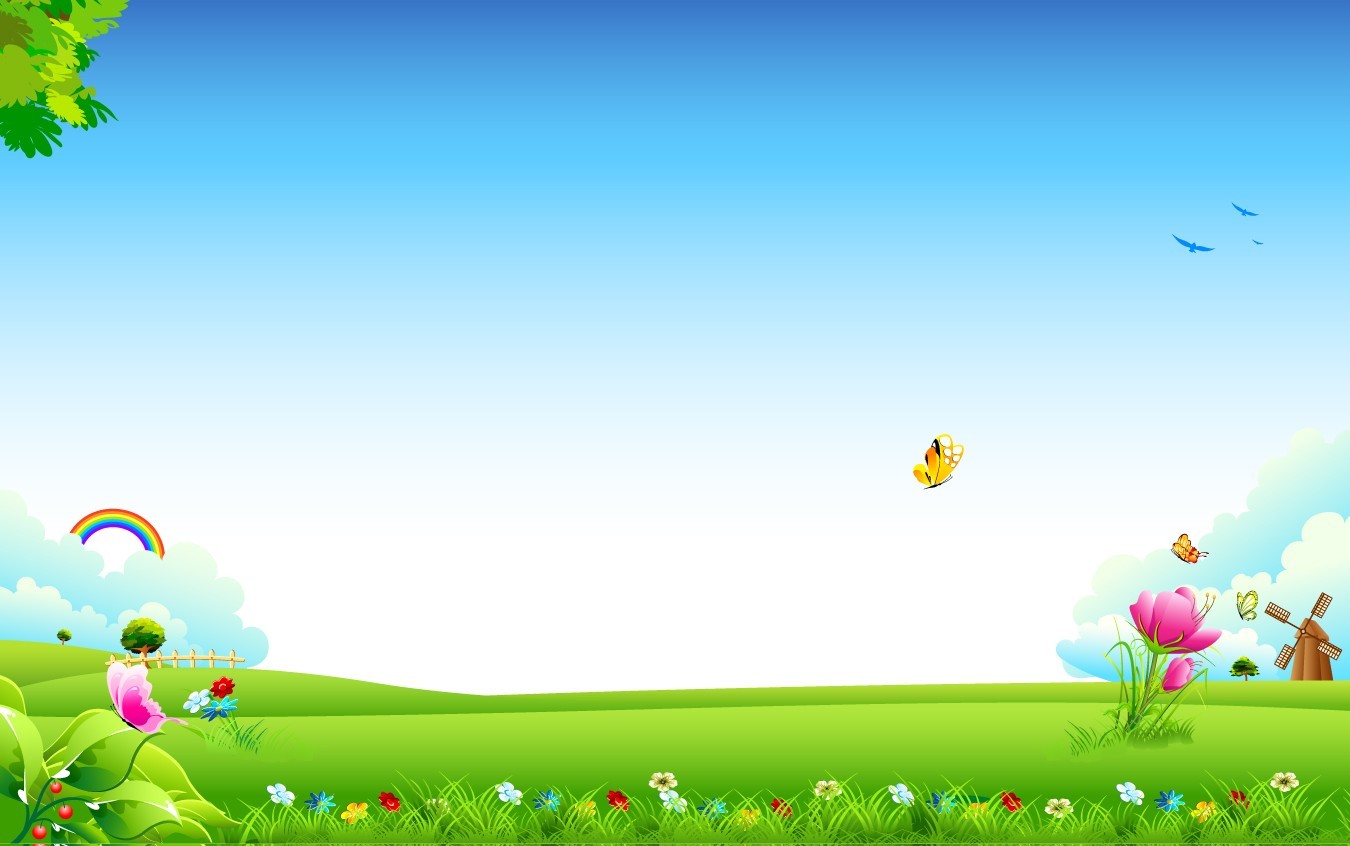 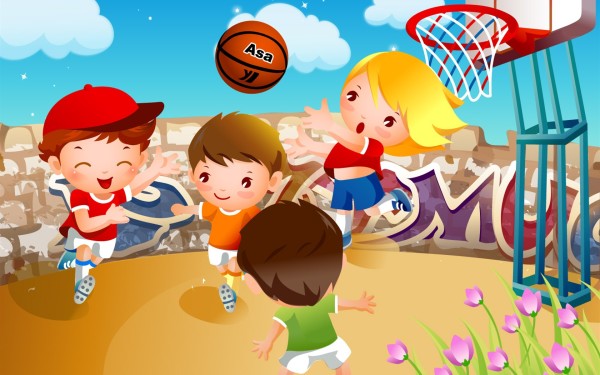 В цьому спорті всі гравці
Гарні, спритні та високі.
Люблять в м'яч вони пограти
У кільце його кидати.
Баскетбол.
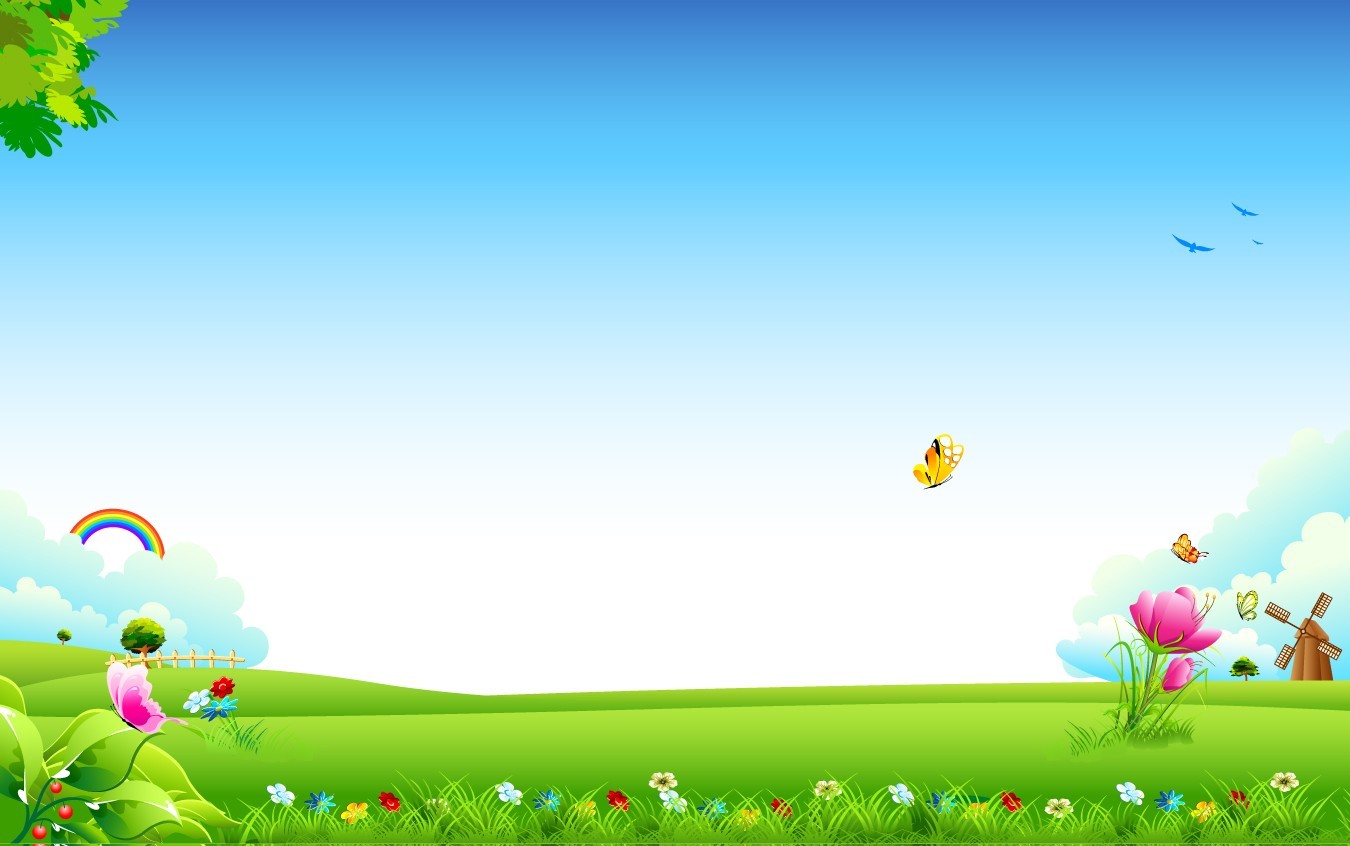 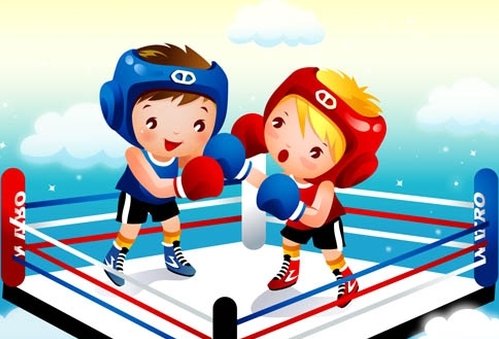 Ви назвіть нам цей вид спорту
Нема ключки й нема корту,
Є тільки ринг і бій,
Пояс переможця – мій.
Бокс
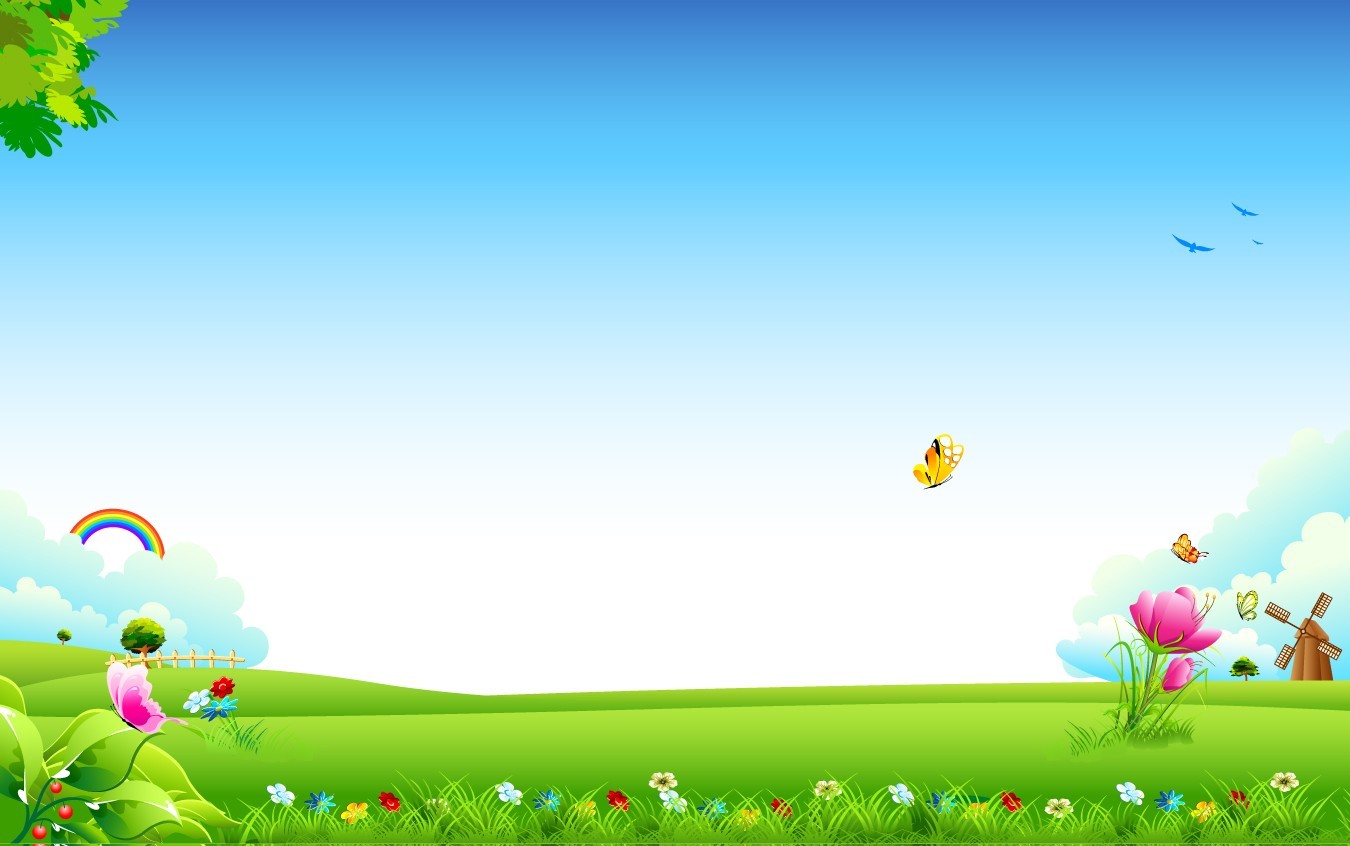 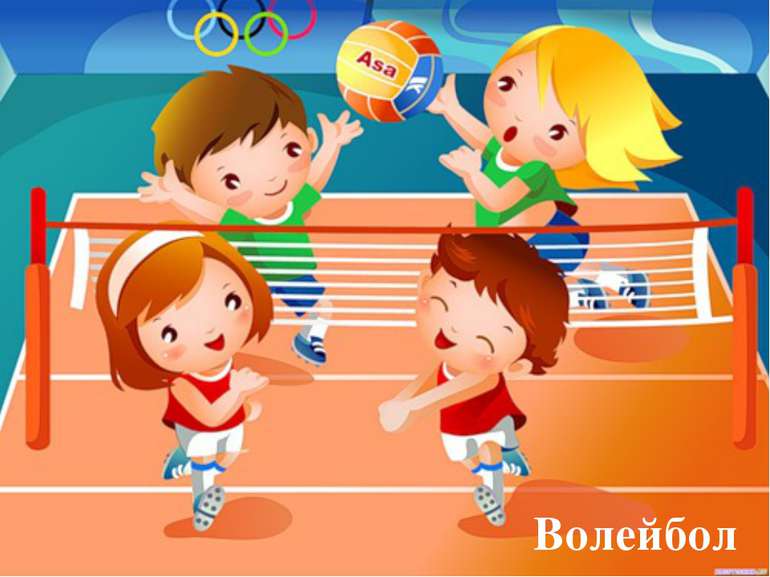 Та команда перемагає
Якщо м'ячик не впускає
Він летить з подачі чітко
Не в ворота – через сітку.
І майданчик, а не поле
У спортсменів в …
Волейболі.
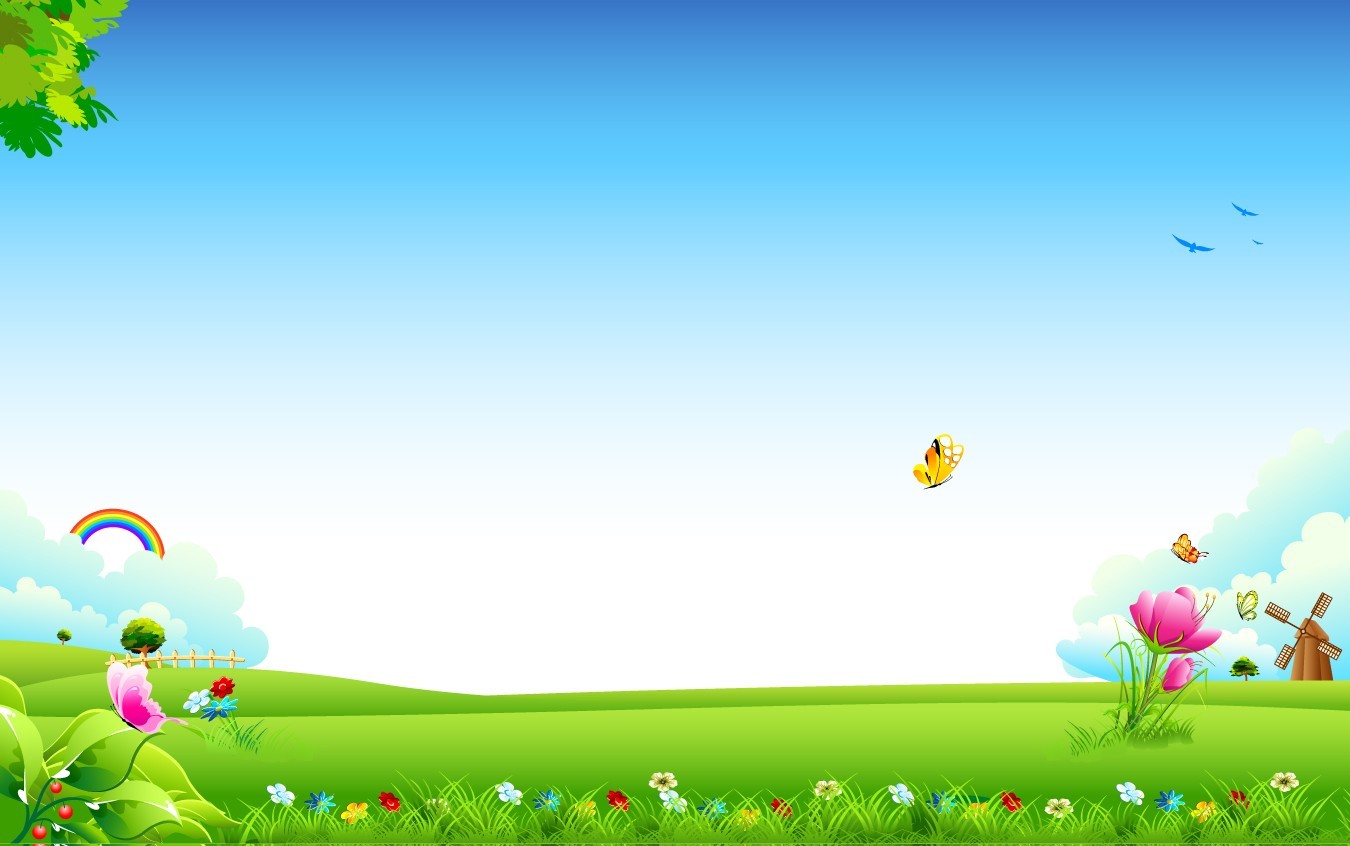 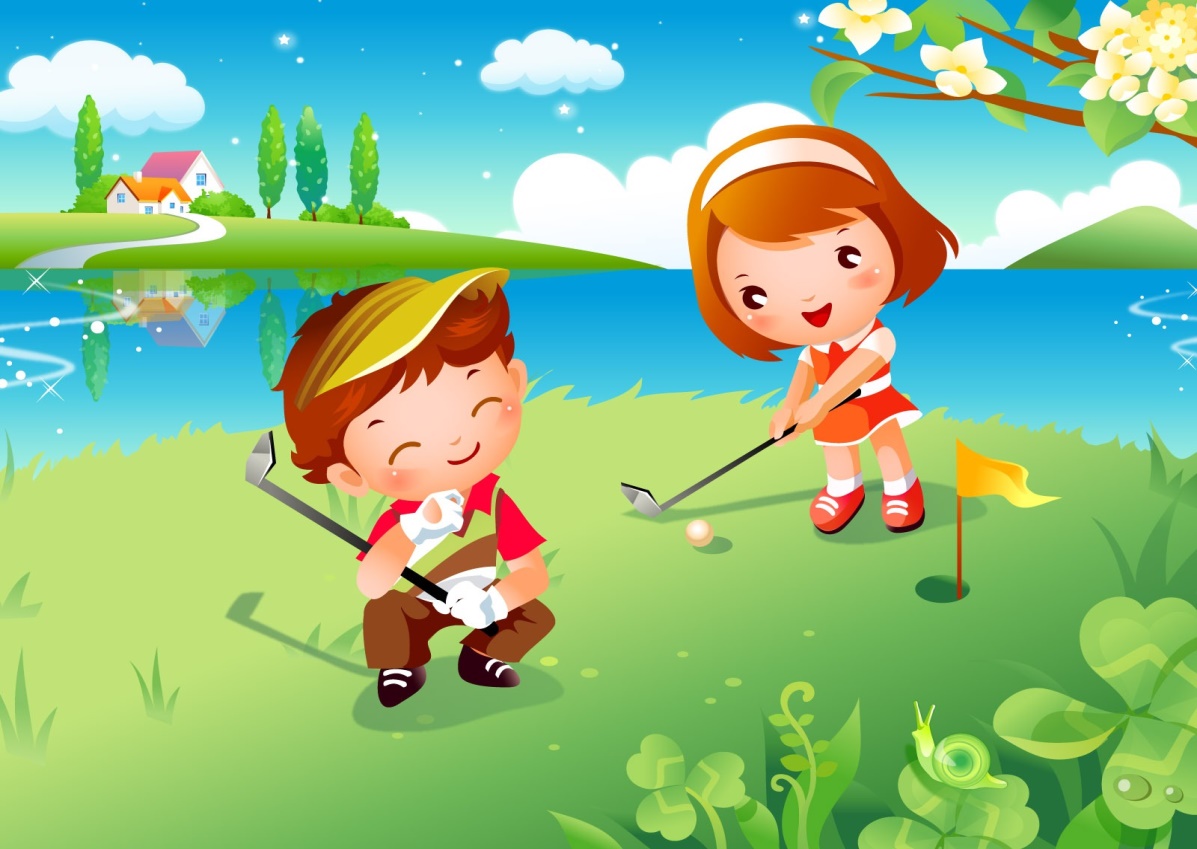 По рівному полю, 
Зеленому полю.
Ключкою м'яч кидають,
В лунку заганяють.
Гольф
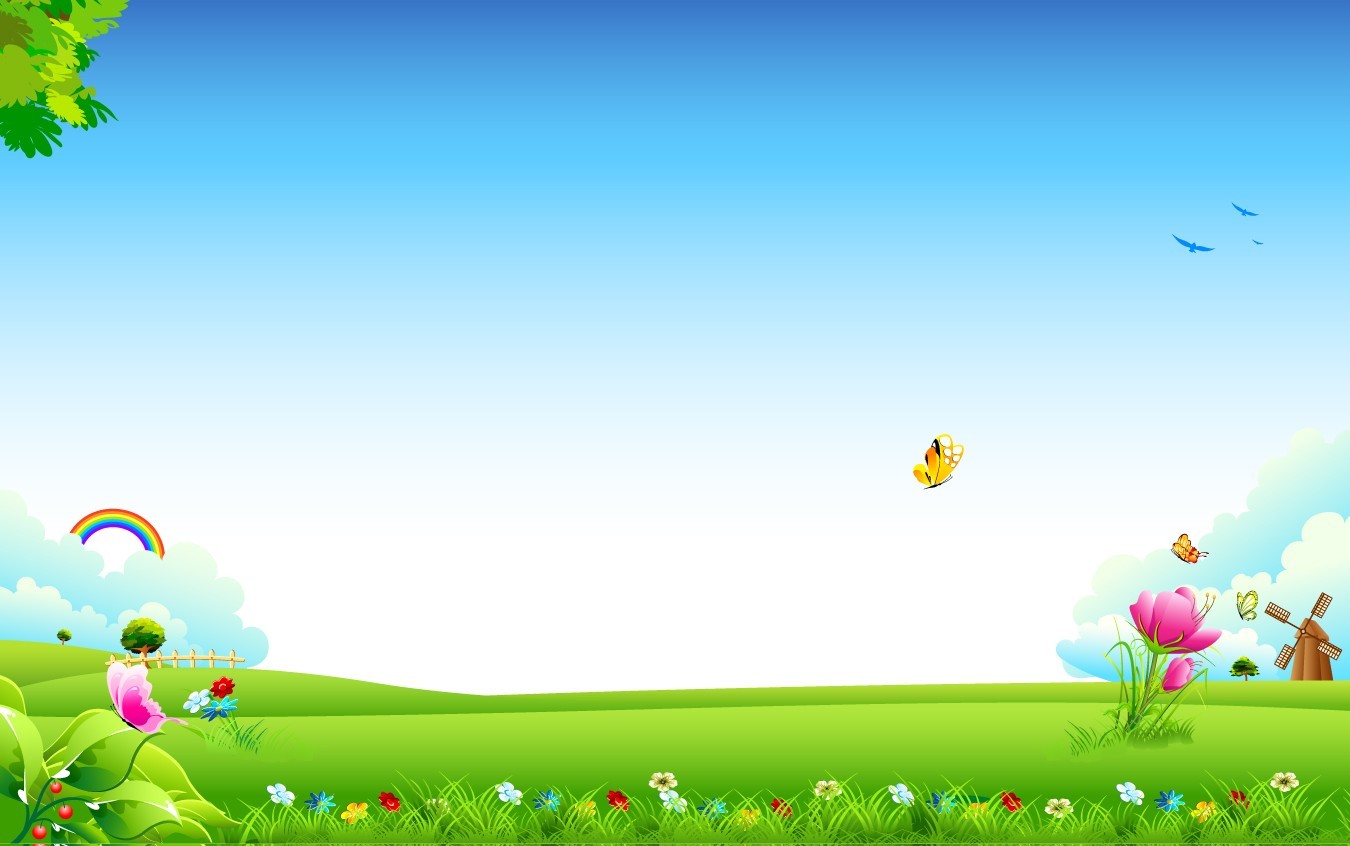 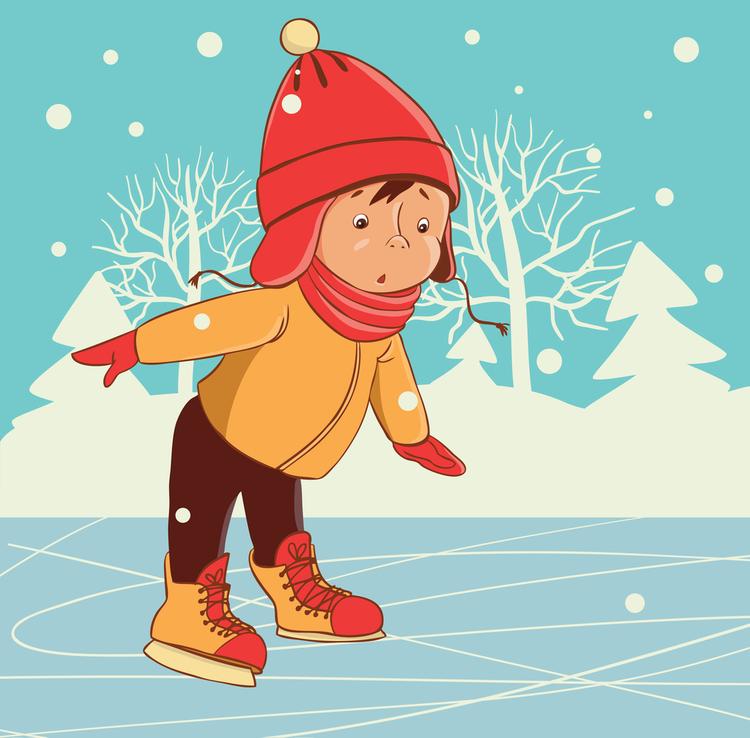 На льоду танцює фігурист, 
Кружляє мов осінній лист.Зал затаївши подих, здивування…
Вид спорту називається…
Фігурне катання.
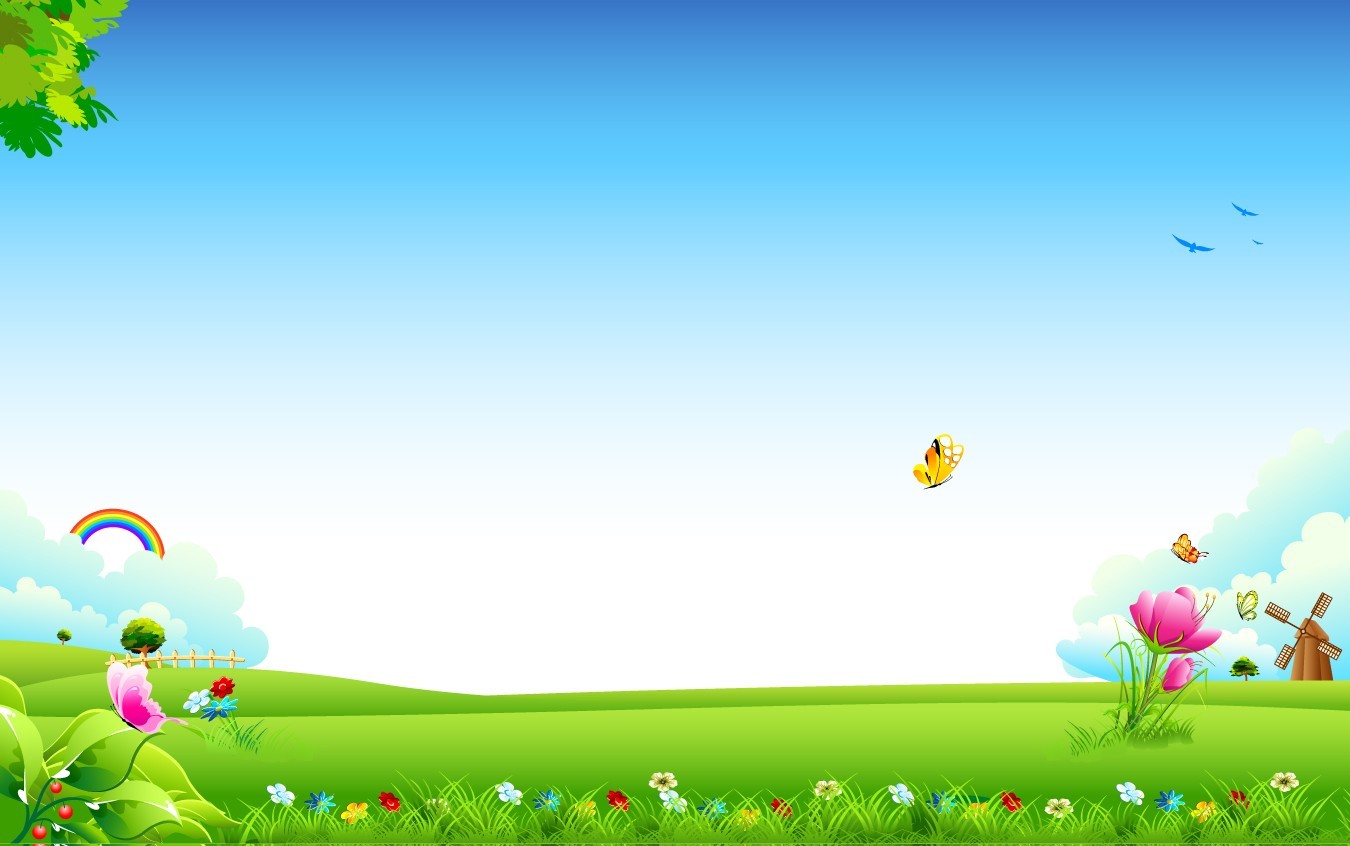 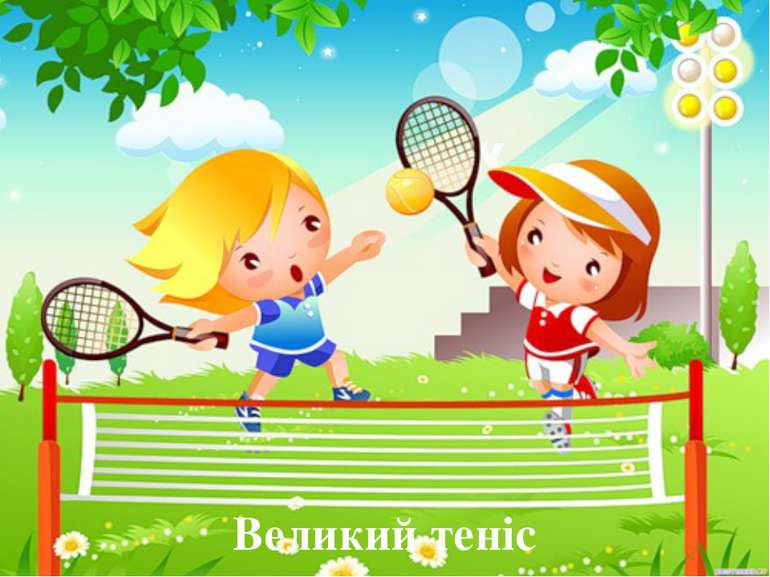 Дві дитини на траві
У руках ракетки
Відбивають м'яч вони
Спритно через сітку.
Великий теніс
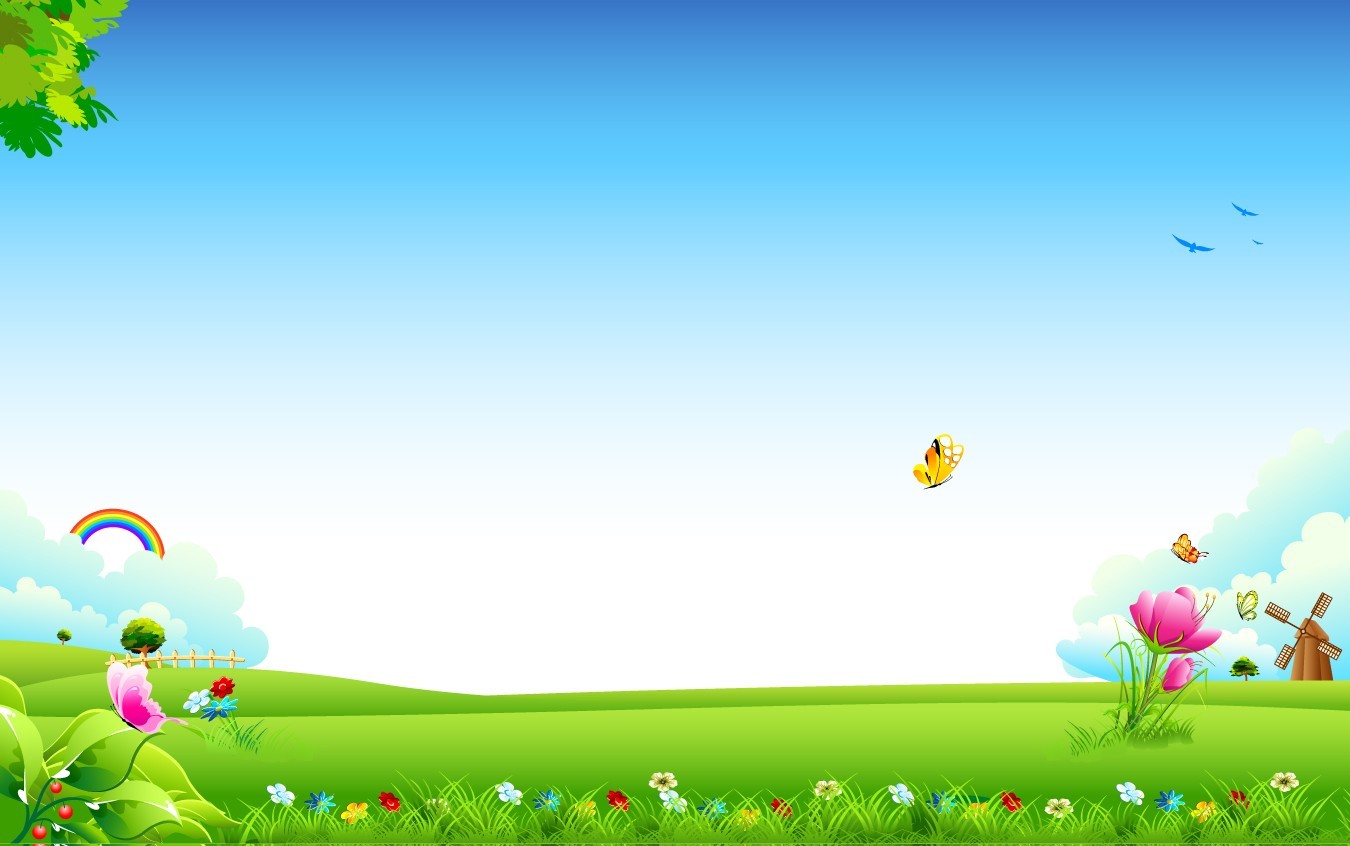 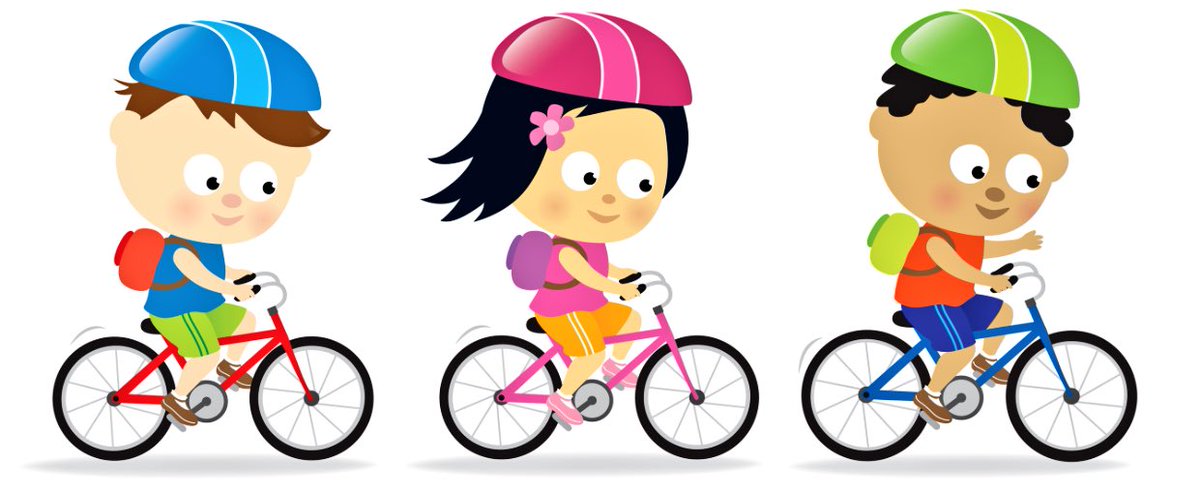 Рано – вранці вздовж дороги
На траві блищить роса,
По дорозі їдуть ноги 
Та біжать два колеса.
Та загадка ця не мед
Мчить це мій…
Велосипед. 
Велоспорт
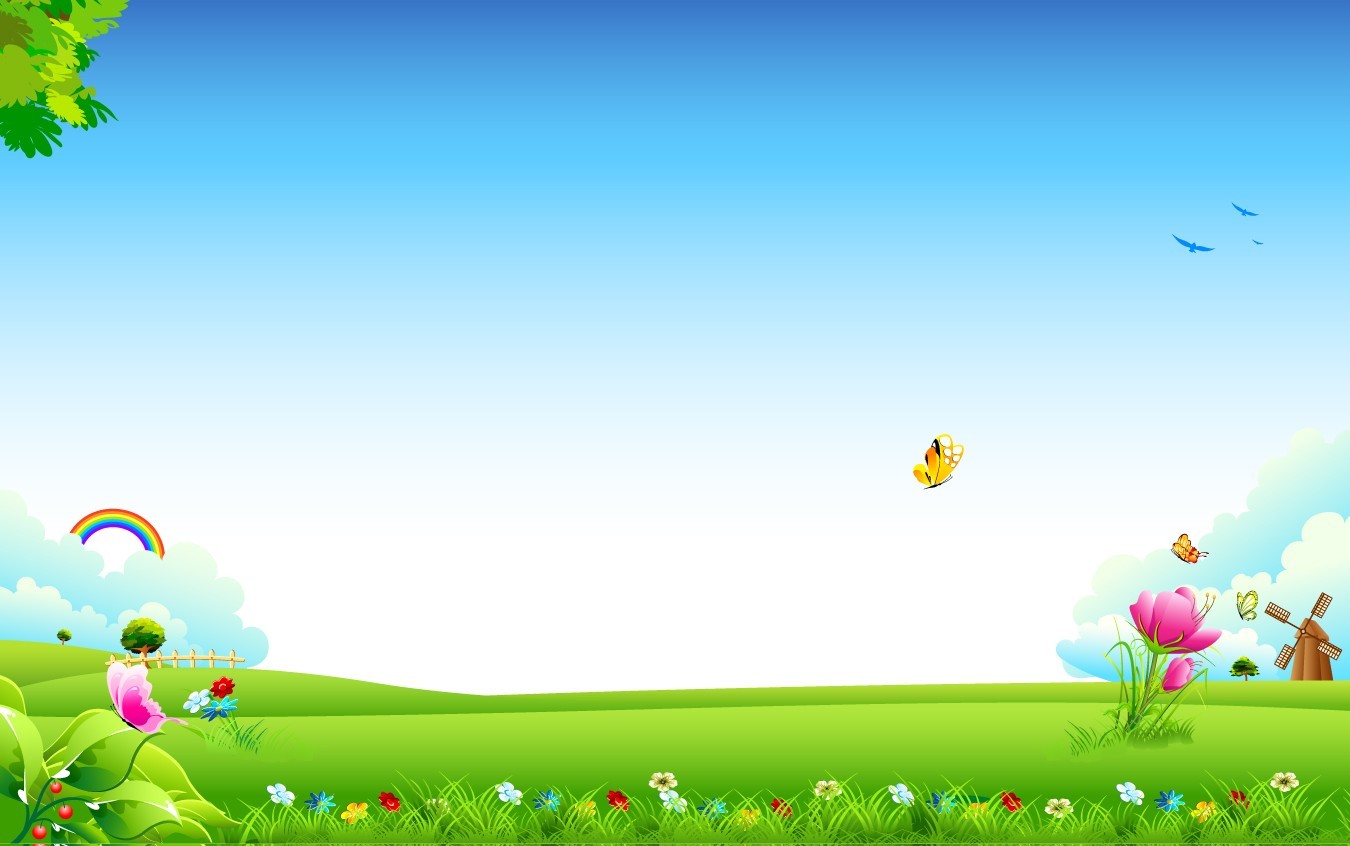 Дякую за увагу!